KVIZ - POVIJEST
Demokratski procesi između dva rata i Versajski poredak
Koje godine je bila Pariška mirovna  konferencija?
1990.
1919.
1918.
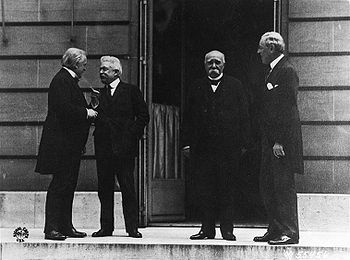 Koja je država optužena kao glavni krivac za rat?
Latvija
Francuska
Njemačka
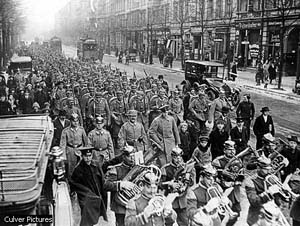 Tko je osnovao ligu naroda?
Woodrow Wilson
Adolf Hitler
Mustafa Kemal Ataturk
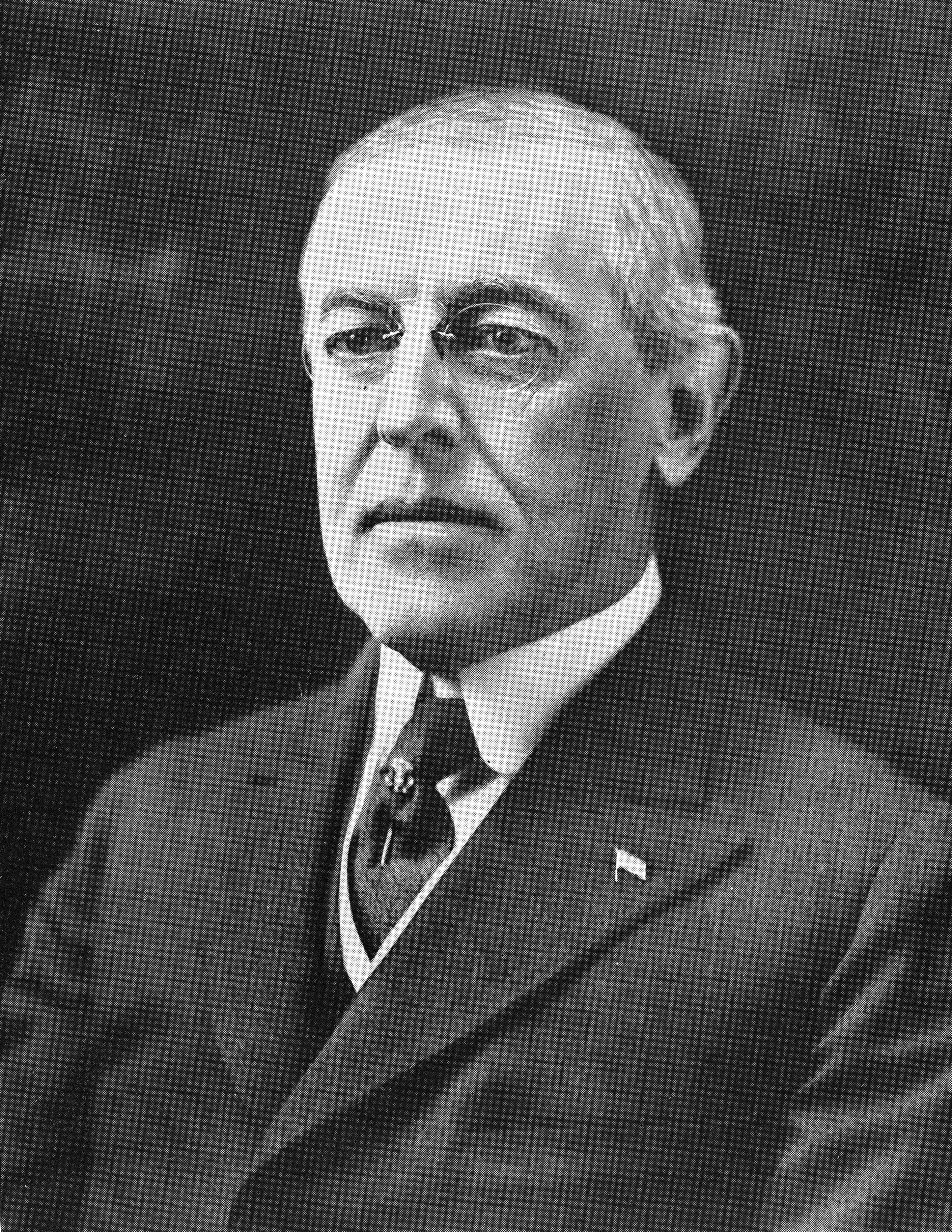 Koja je bila zadaća lige naroda?
Uspostaviti mir putem mirovnih pregovora
Napasti daleki istok
Napasti Njemačku
Dvadesete godine u SAD -u su bile godine…
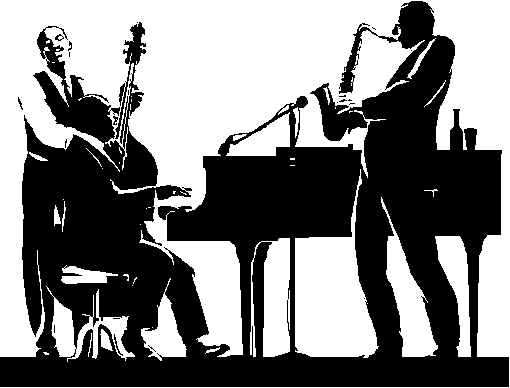 Jazza i Čarlstona
Klasične glazbe i baleta
Narodnih plesova
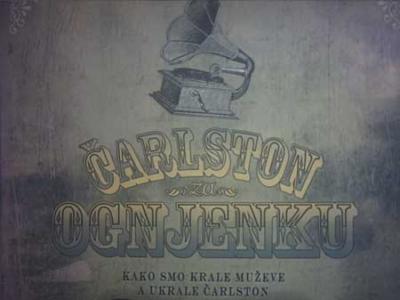 Kada je izbila velika gospodarska kriza?
25.10.1929
25.11.1929
25.10.1919
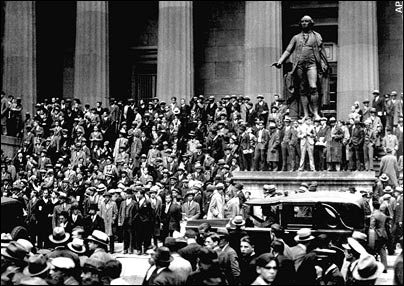 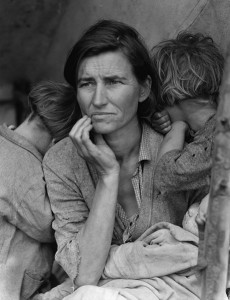 Što žele demokrati?
Veće poreze bogatima i zapošljavanje siromašnih
Da se država ne miješa u poslove građana
Oslobađanje poreza svih ljudi i besplatne komunalije
Tko je osmislio New Deal?
Franklin Roosevelt
George Bush
Woodrow Wilson
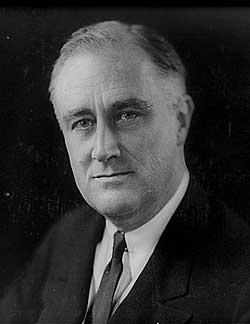 U kojem je gradu donesen ustav njemačke  republike?
U Munchenu
U Berlinu
U Weimaru
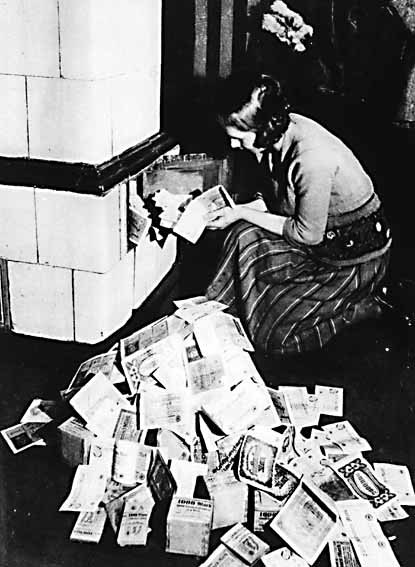 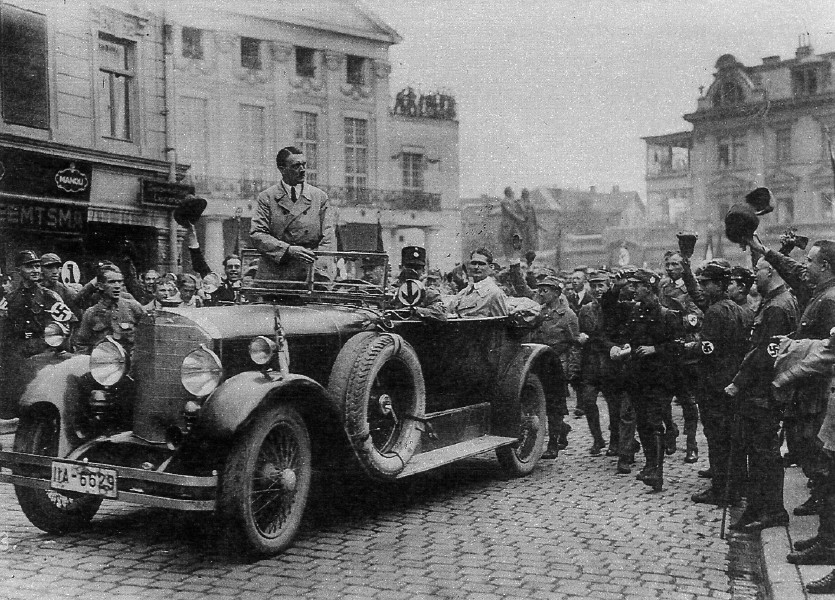 KOJe godine je Hitler postao njemački kancelar?
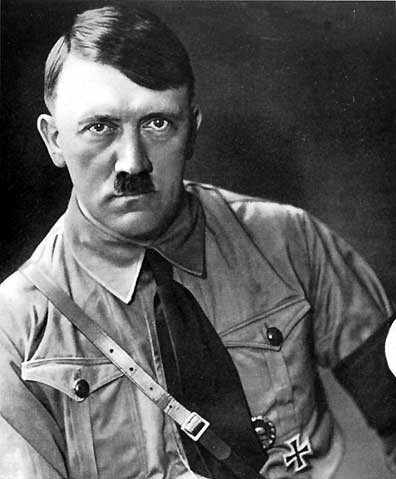 1933.
1993.
1935.
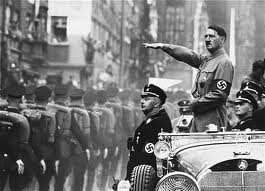 Za što se zalaže Hitlerova politika?
Za slobodu svih građana, za liberarnu demokraciju…
Za gradnju autocesta, elektrizaciju čitave Njemačke…
Za ukidanje Versajskog ugovora, rasizam, progone izdajnika…
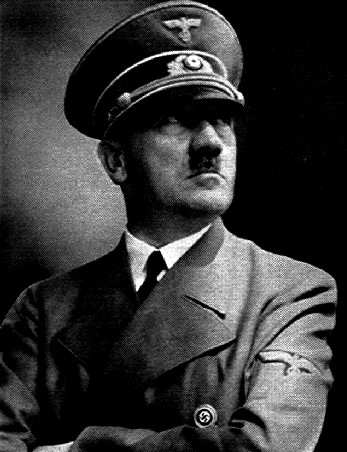 KRAJ!
Čestitam, uspješno ste riješili ovaj kviz!







                                                        Napravila: Iva Jurić 8c
Netočan odgovor !
Pokušajte ponovno!